«Моя малая Родина — Вязьма»
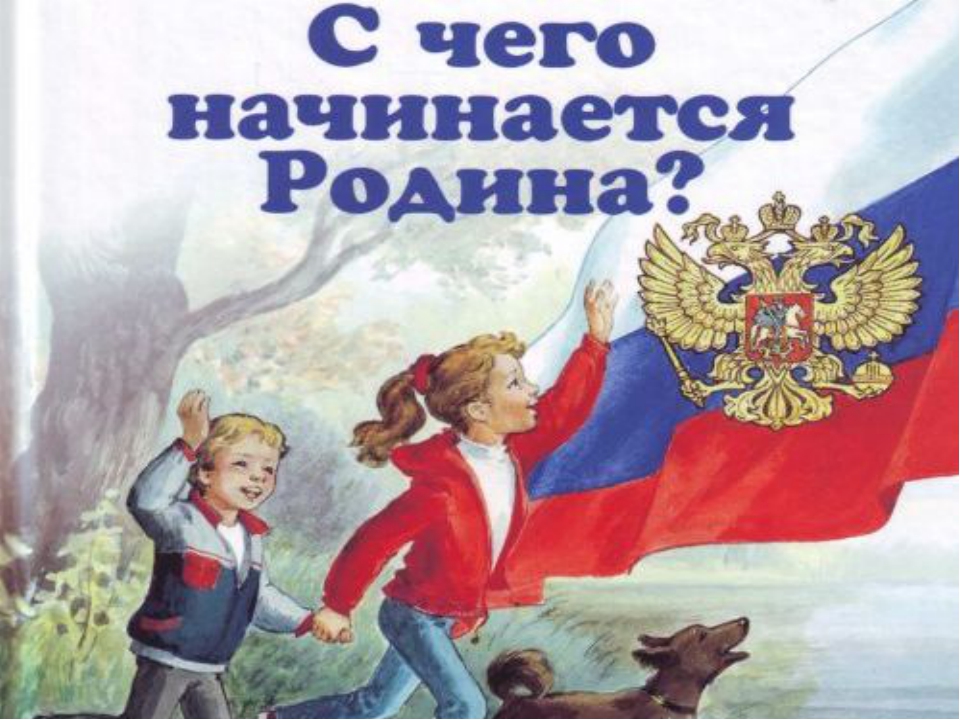 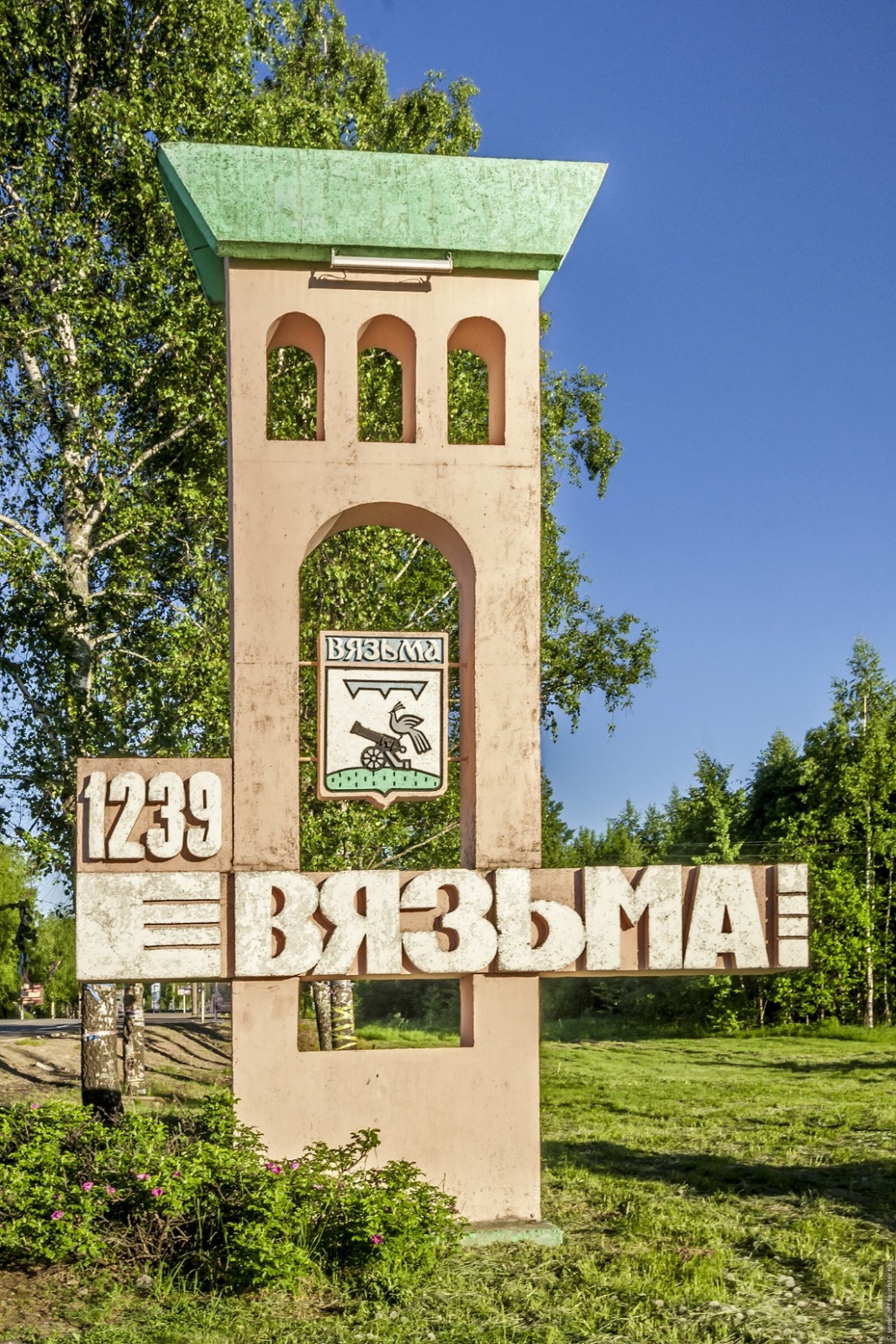 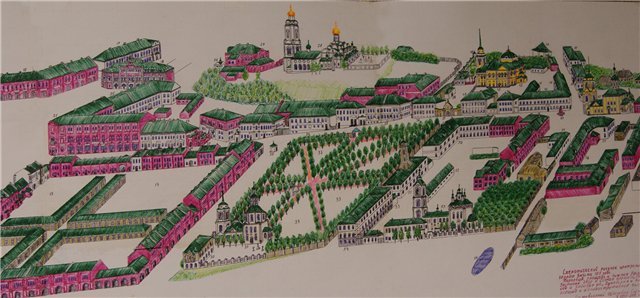 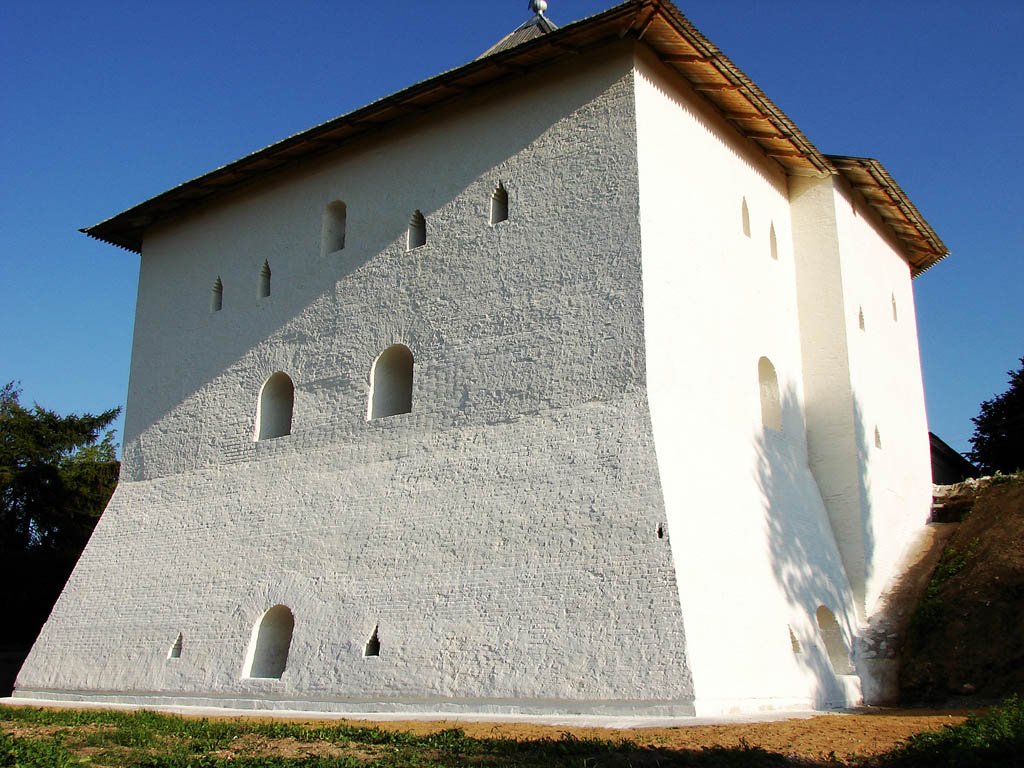 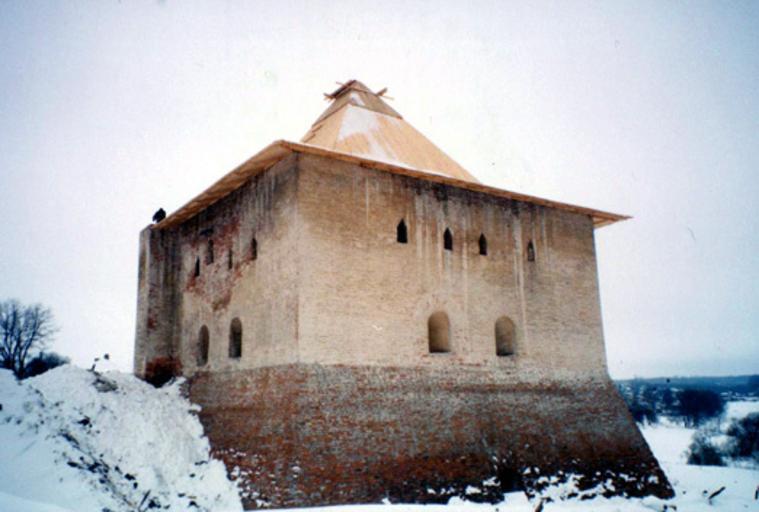 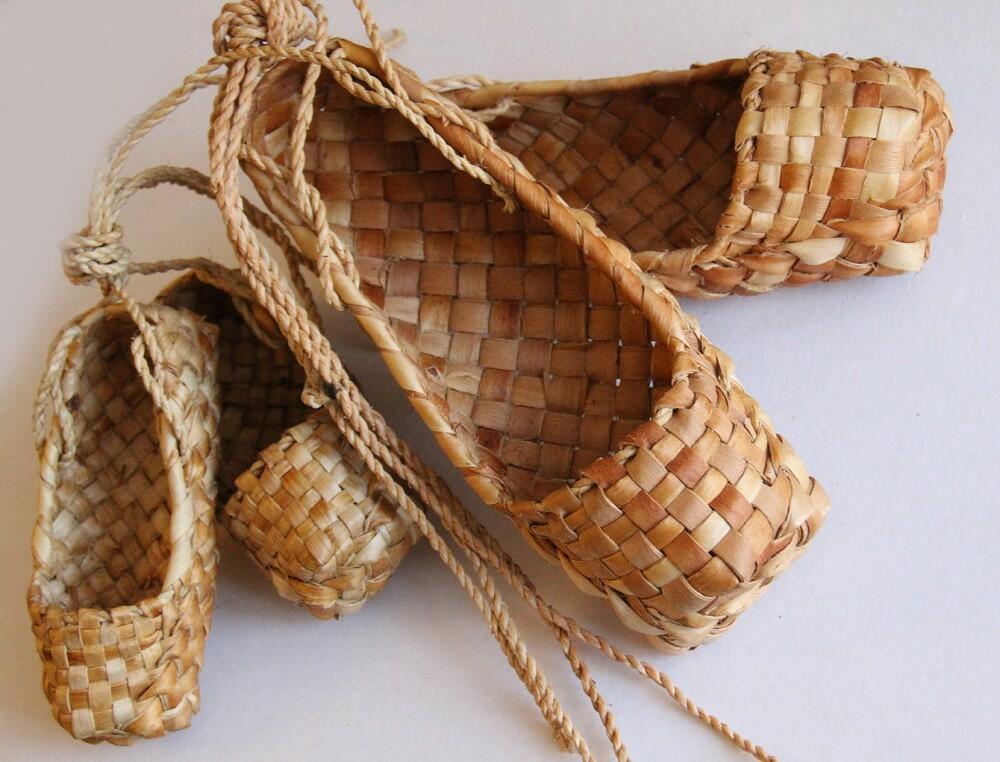 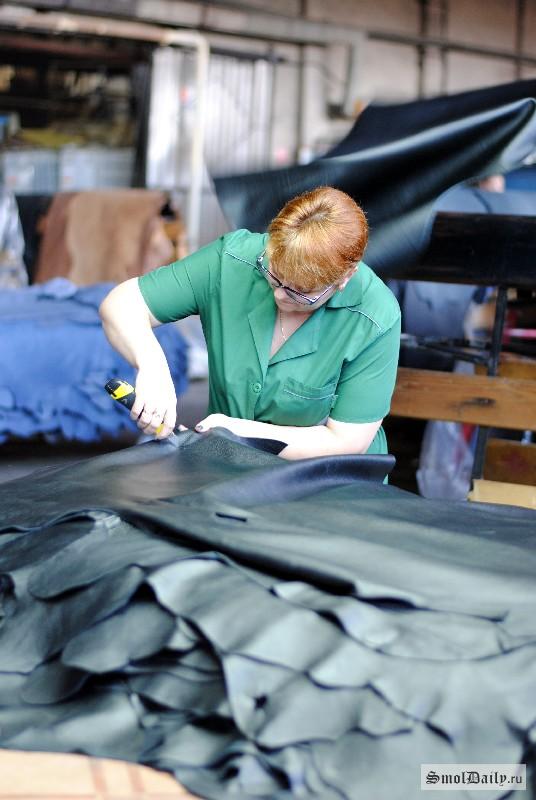 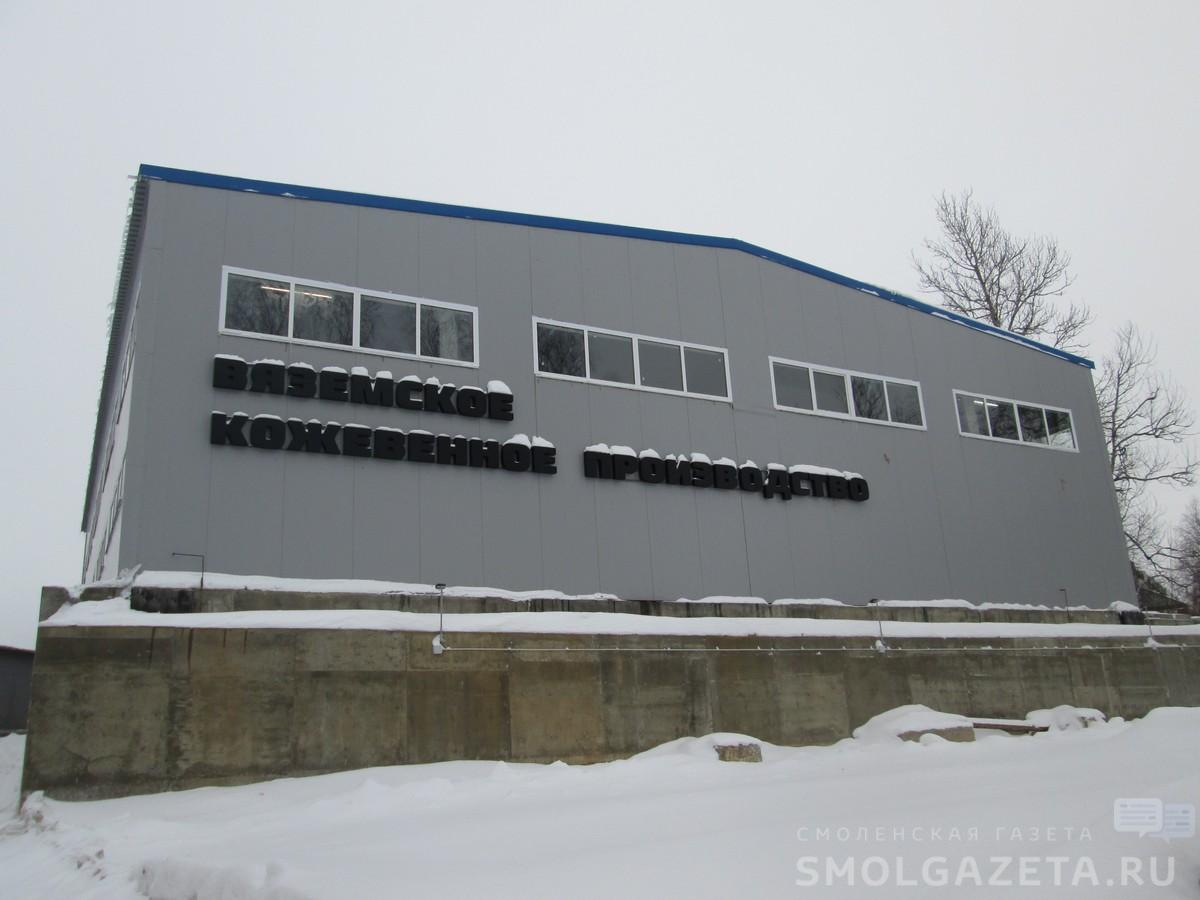 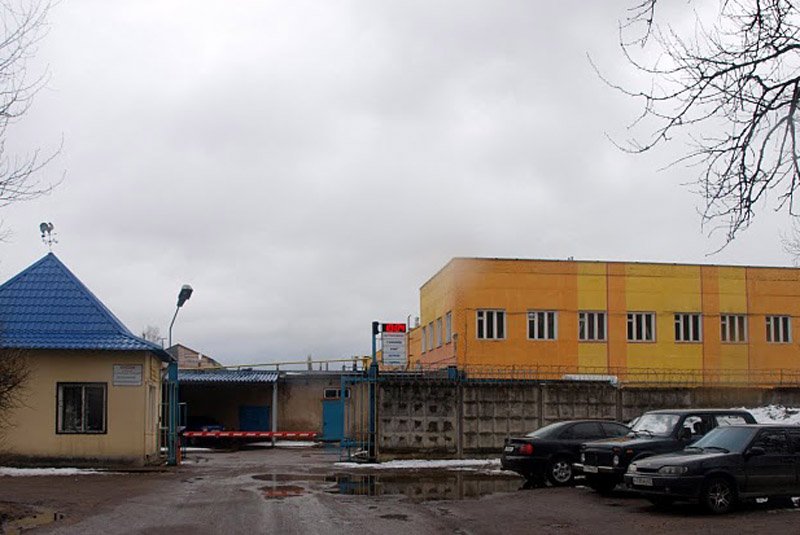 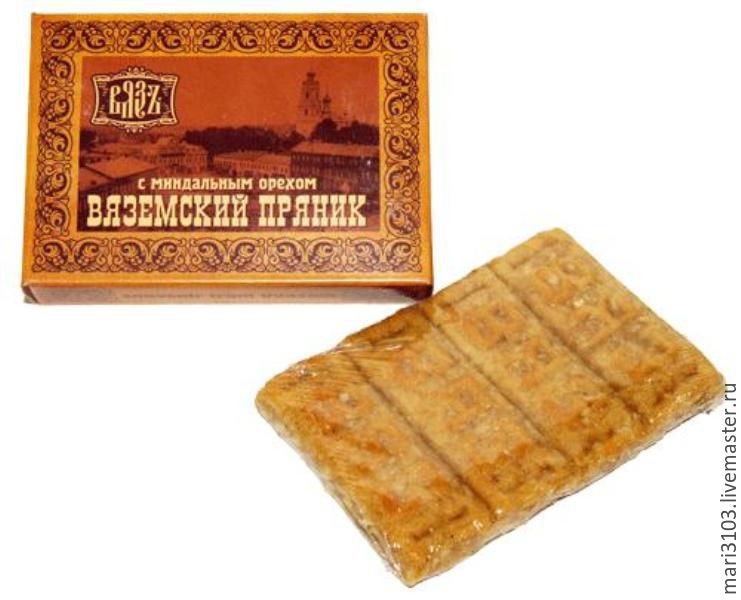 Знаменитые люди 
города Вязьма
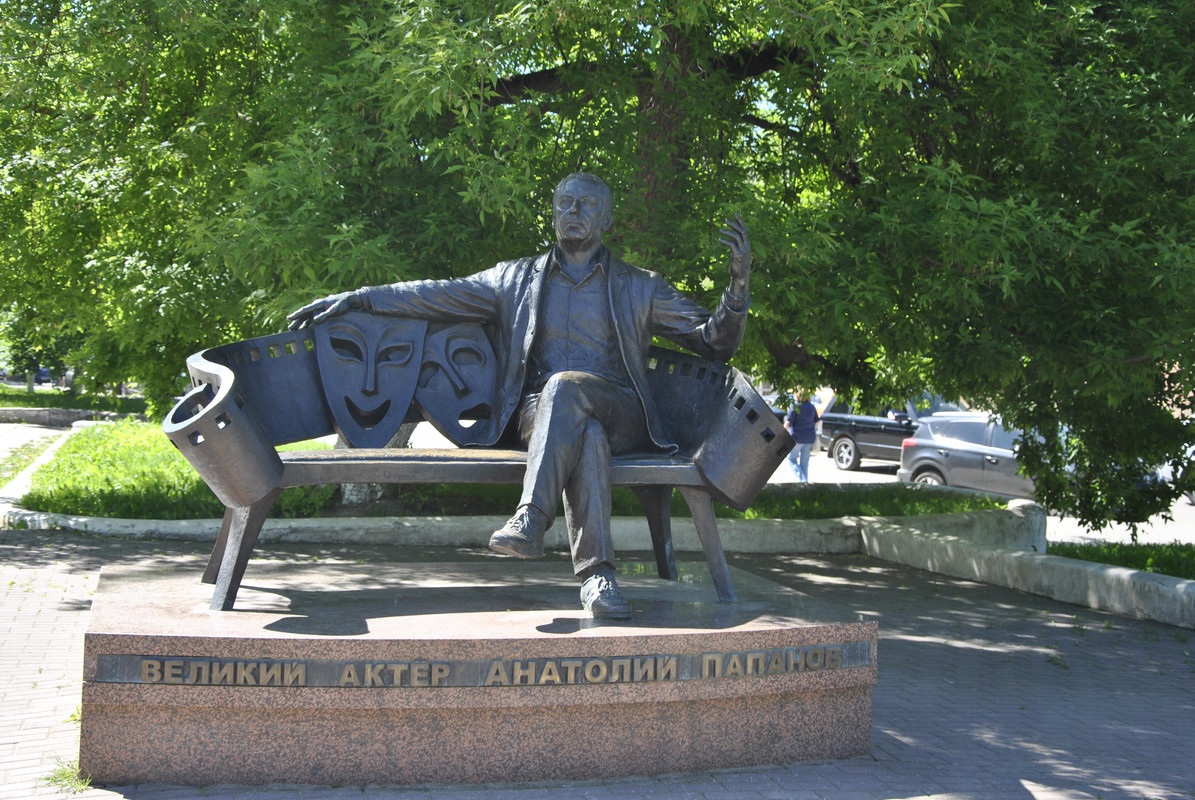 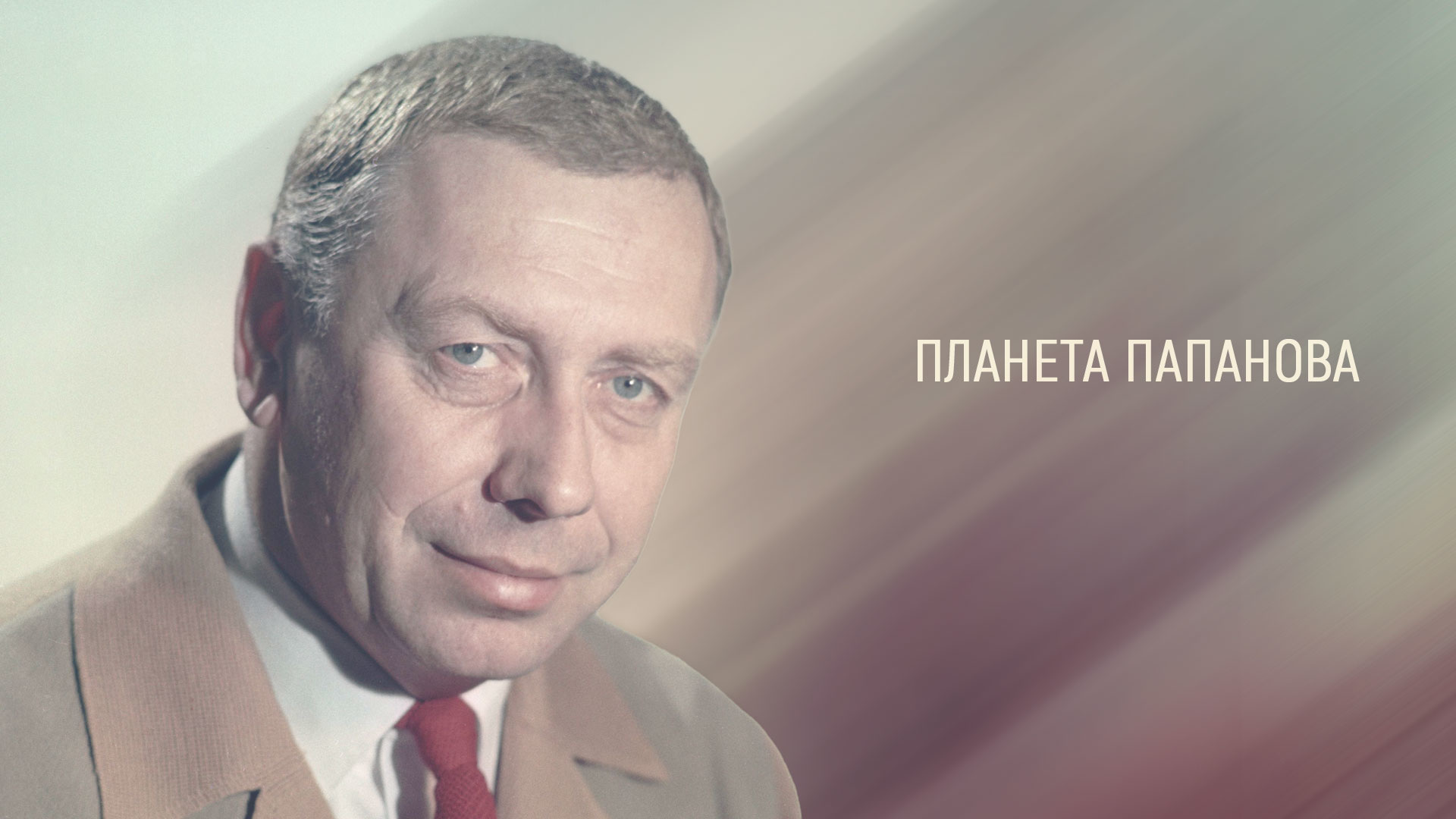 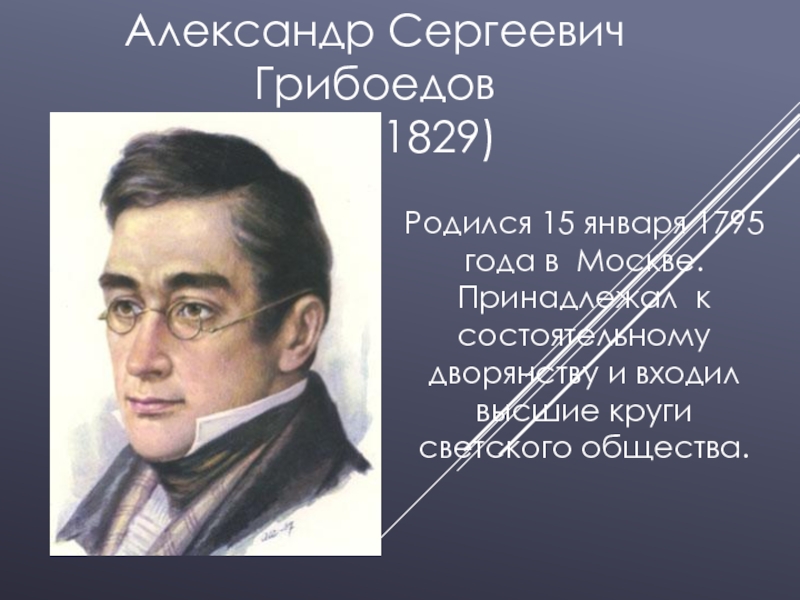 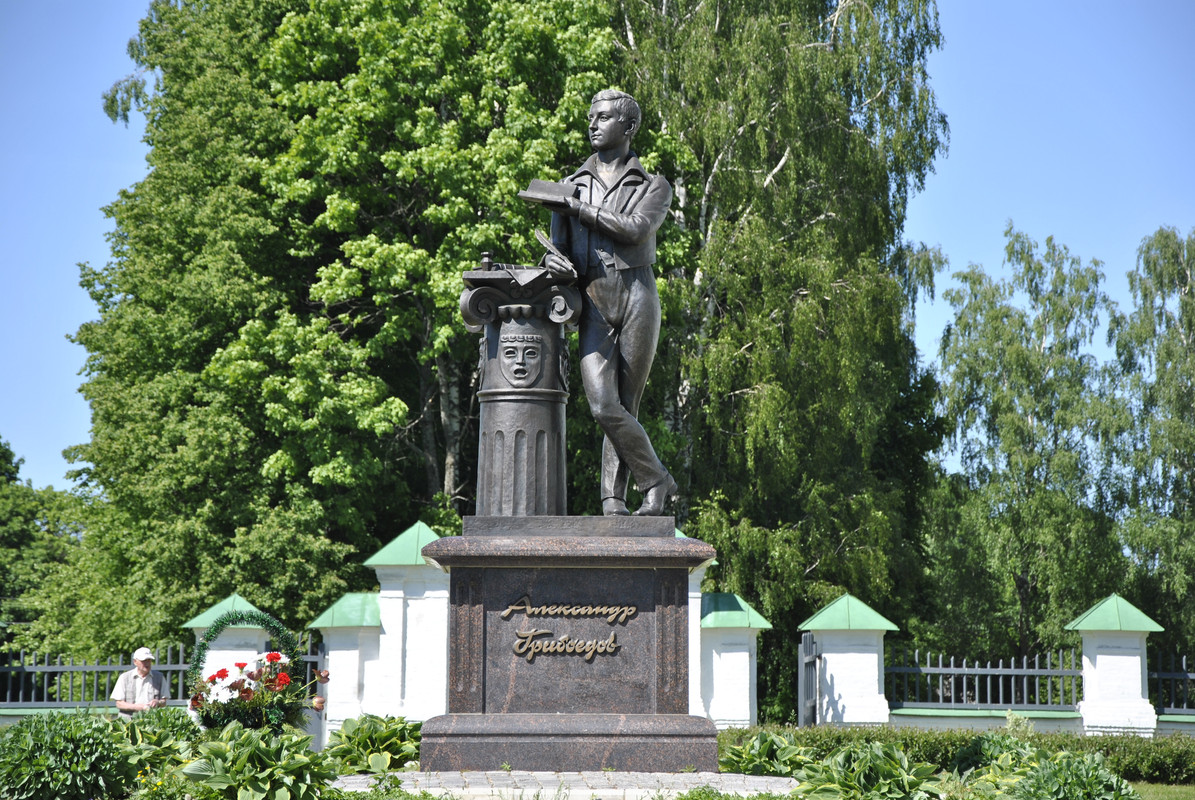 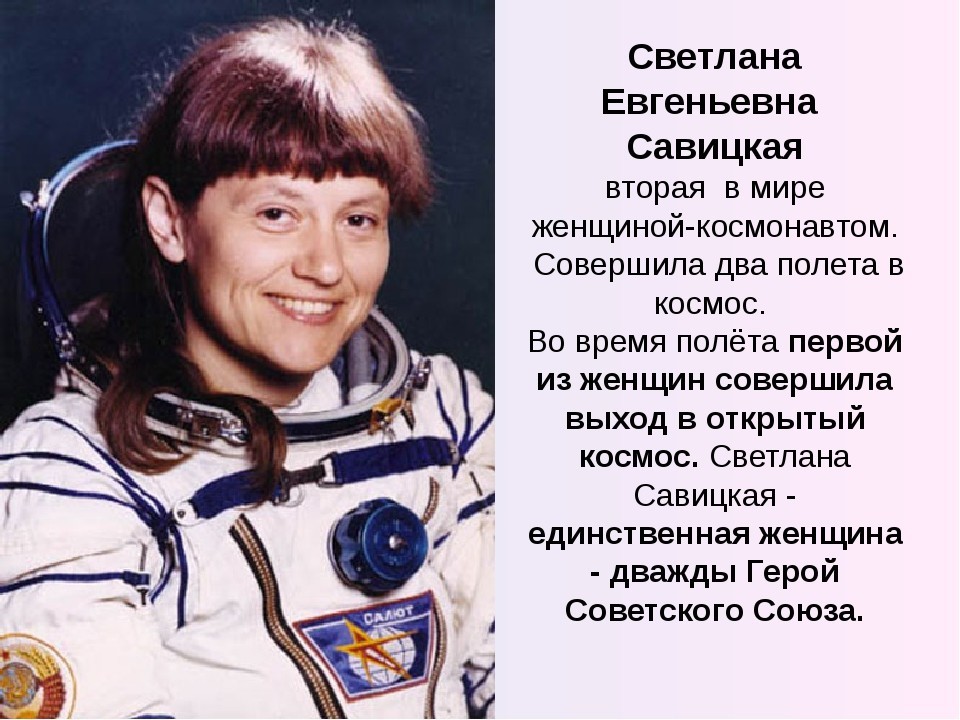 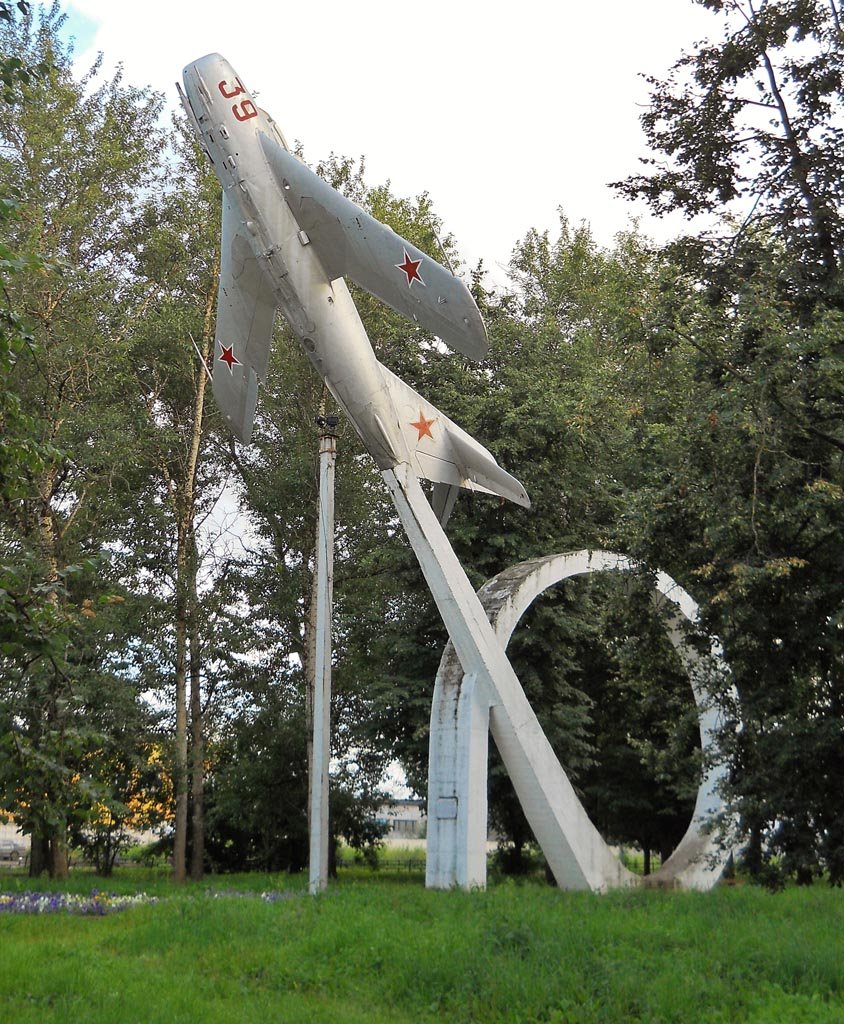 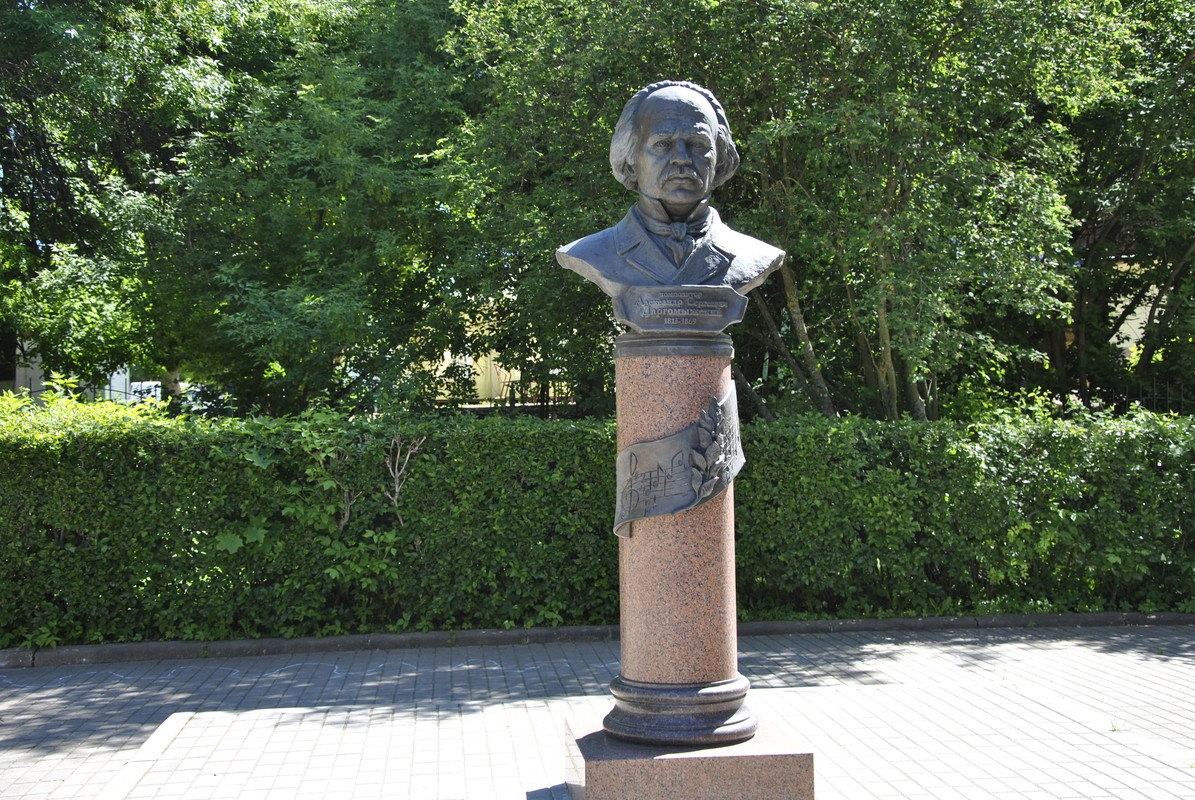 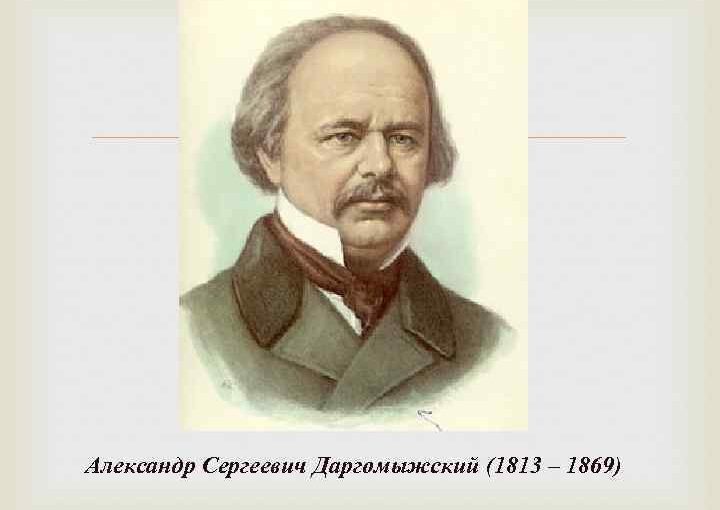 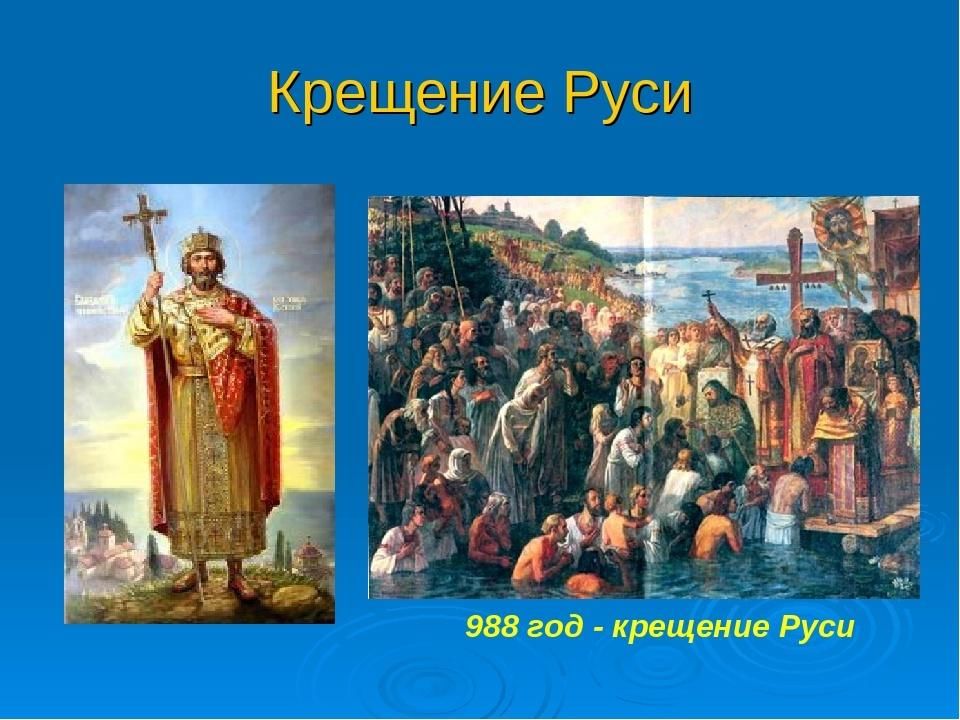 Свято-Троицкий Собор
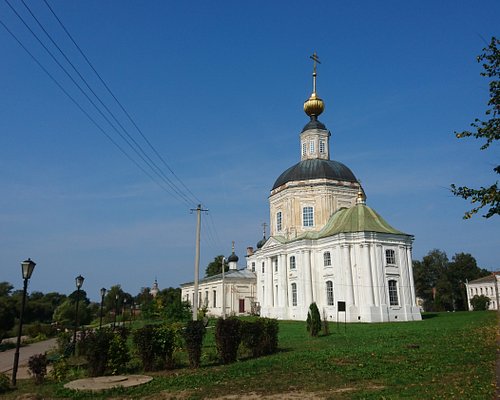 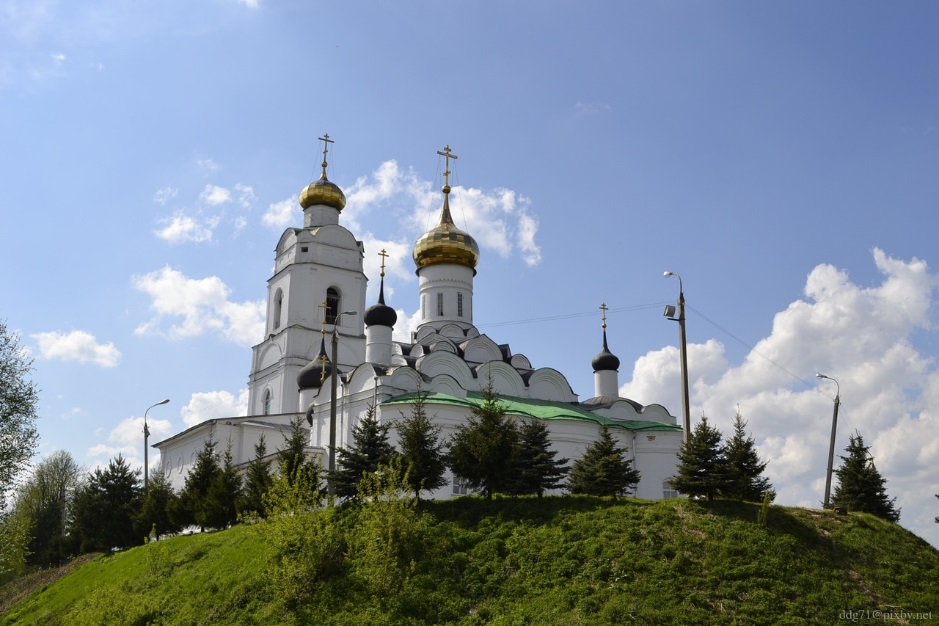 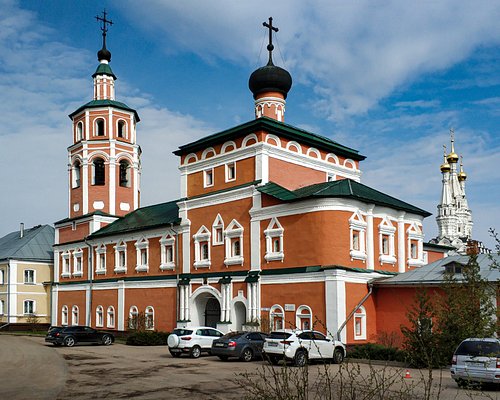 Церковь Рождества 
Пресвятой Богородицы
Троицкий Собор
Церковь Вознесения  Господня
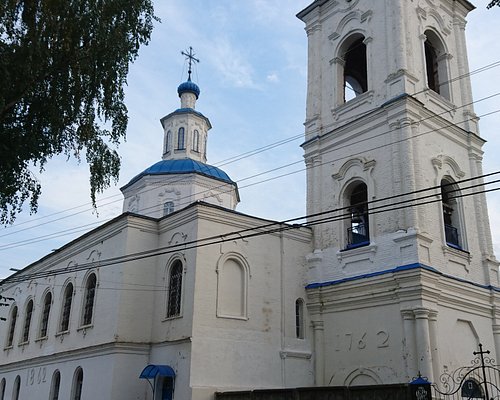 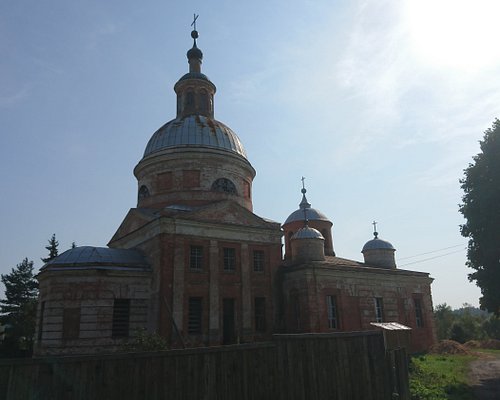 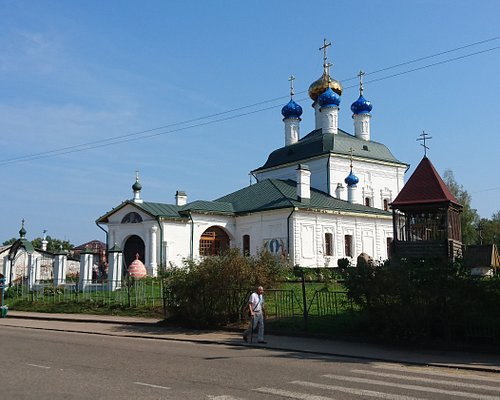 Церковь Введения во Храм 
Пресвятой Богородицы
Церковь Петра и Павла
Церковь Преображения Господня
«Памятники города Вязьма»
Фото памятника Перновского полка
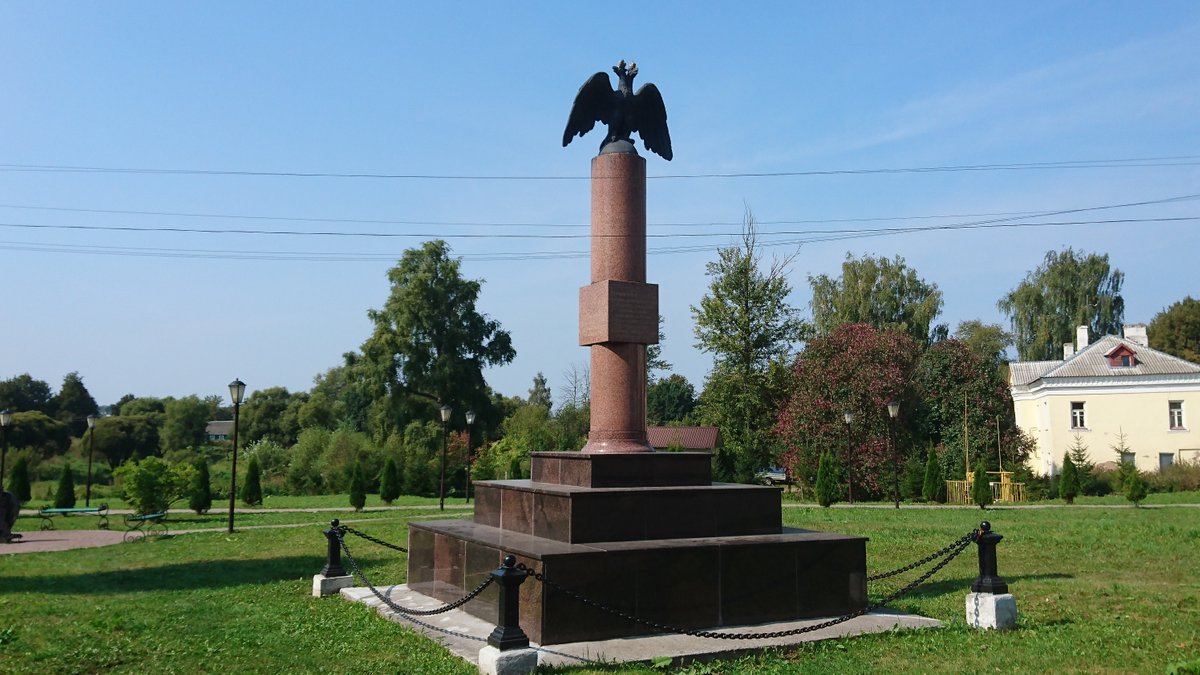 Фото памятника генералу Ефремову
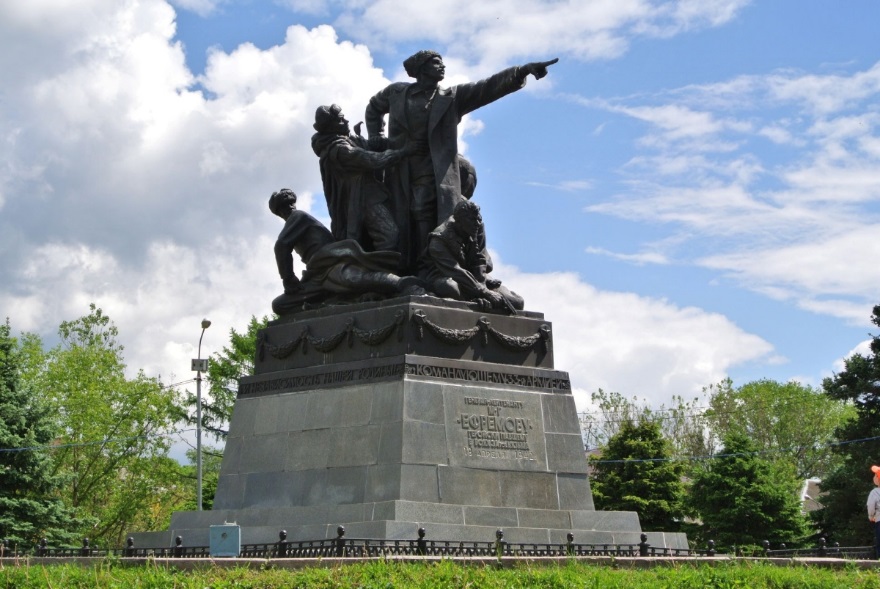 Фото стелы «город воинской славы»
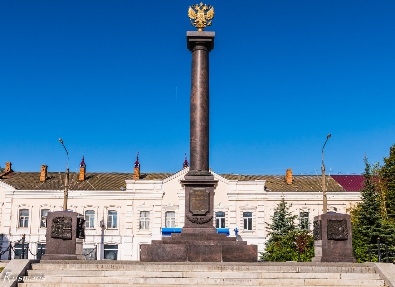 Символика города Вязьма
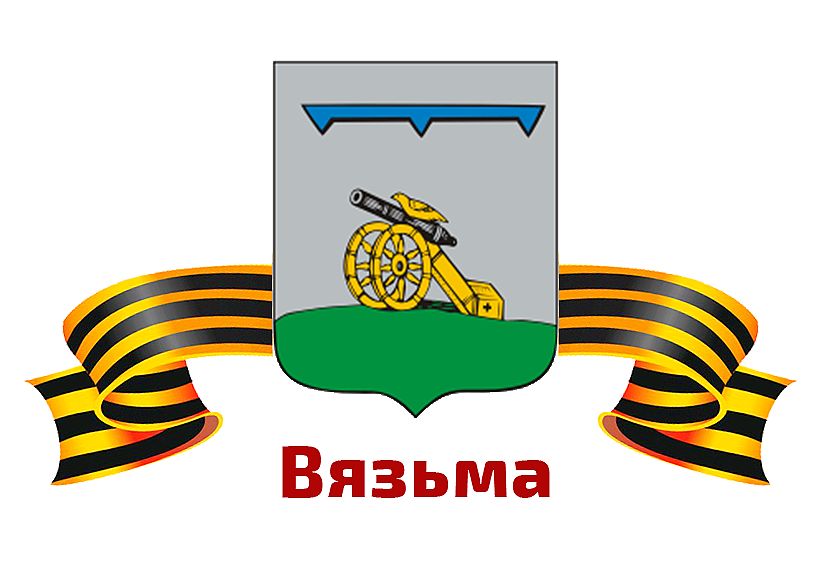 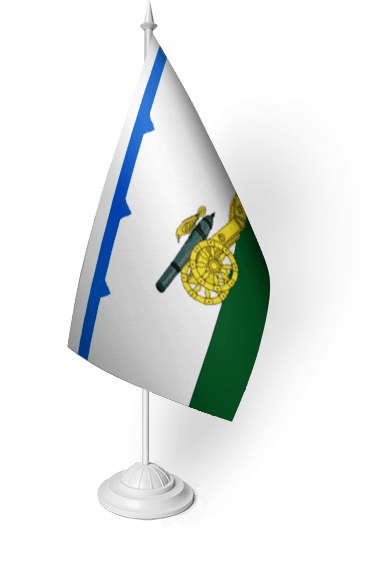 Наш детский сад
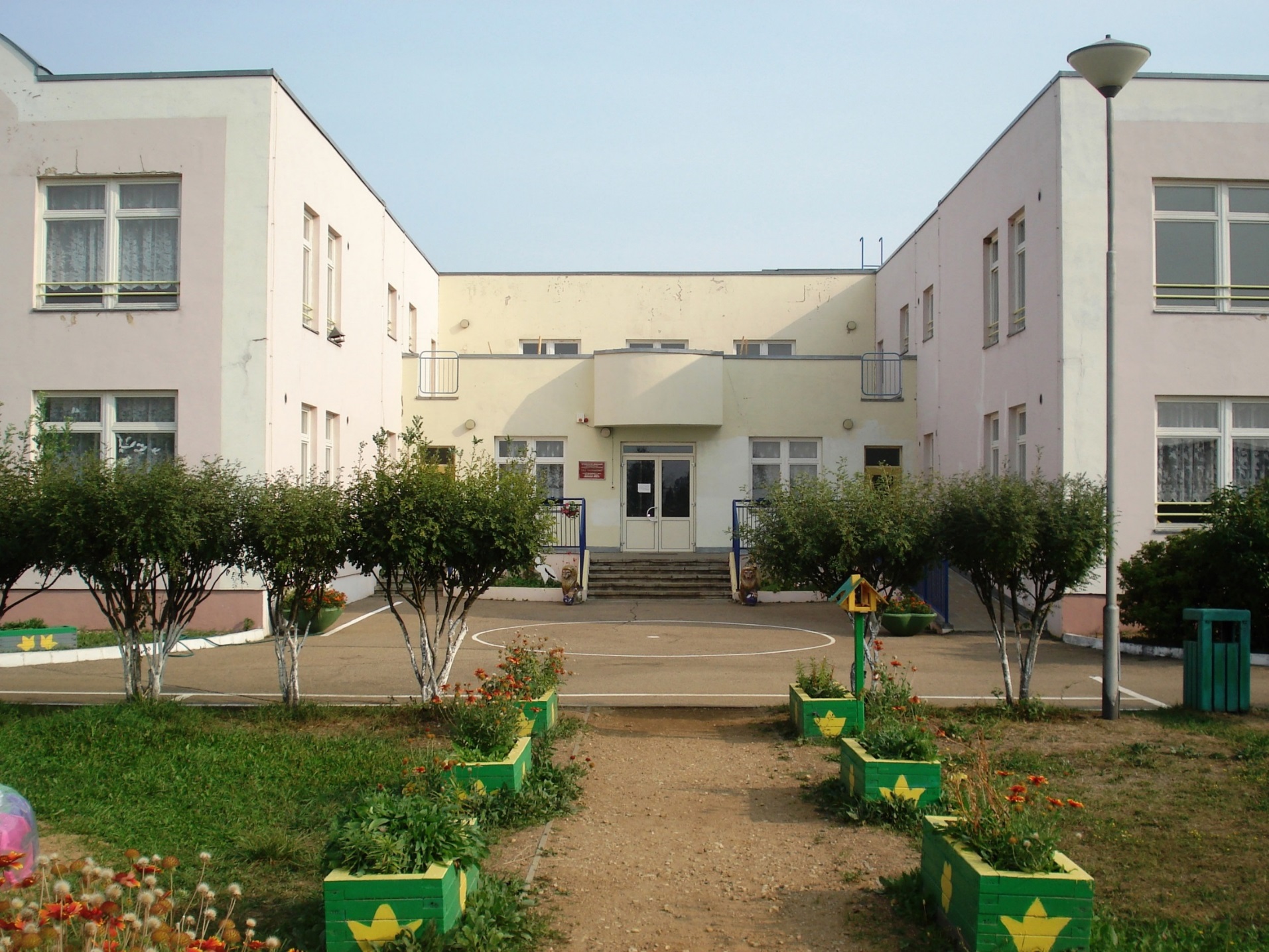